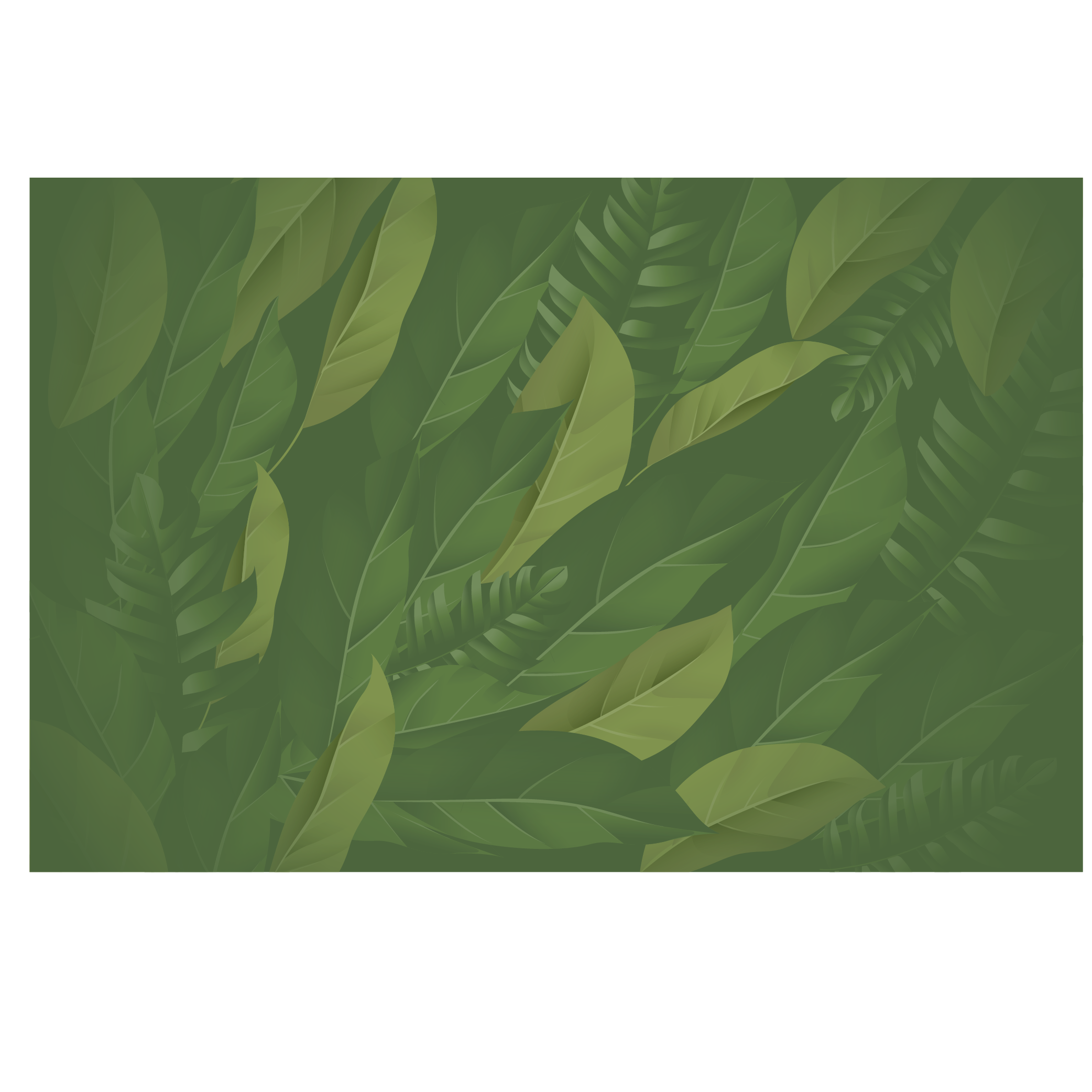 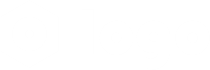 Free PPT Templates
Insert the Subtitle of Your Presentation
Report ：freeppt7.com
Time：20XX
PPT模板 http://www.1ppt.com/moban/
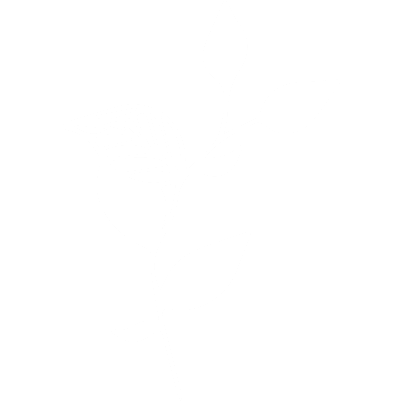 CONTENTS
01
02
Add title text
Add title text
Please write down what you need here Please write down what you need here
Please write down what you need here Please write down what you need here
04
Add title text
03
Add title text
Please write down what you need here Please write down what you need here
Please write down what you need here Please write down what you need here
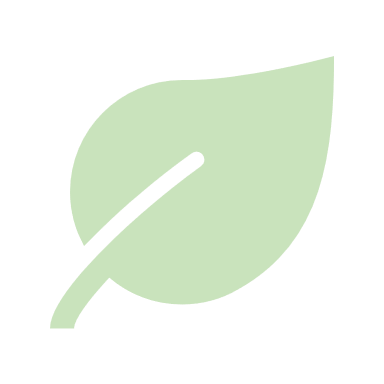 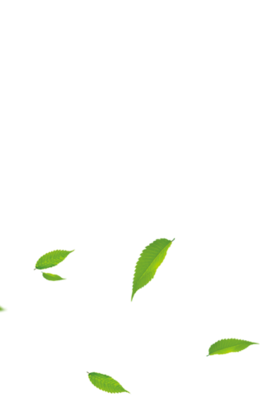 01
Add title text
Click here to add content, content to match the title.
Add title text
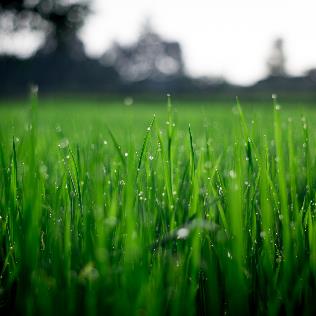 Click here to add text content, such as keywords, some brief introductions, etc.
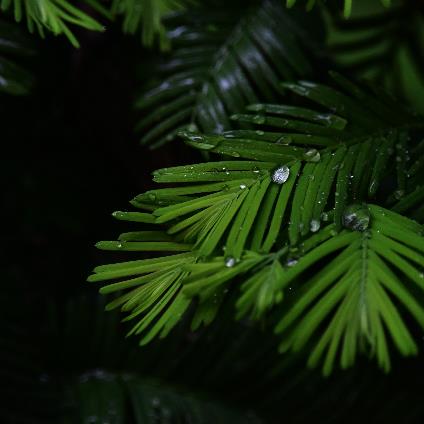 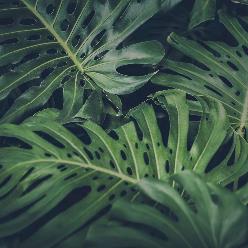 01
Fill in the description
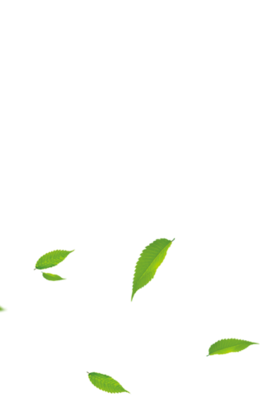 02
Fill in the description
03
Fill in the description
Add title text
Text title here
Click here to add text content, such as keywords, some brief introductions, etc.
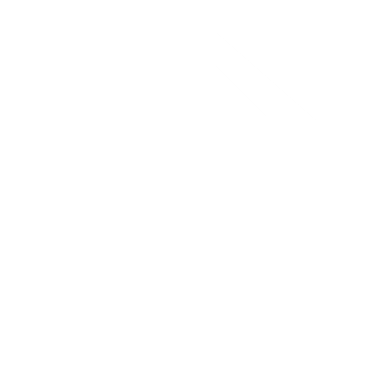 Click here to add text content, such as keywords, some brief introductions, etc.
Text title here
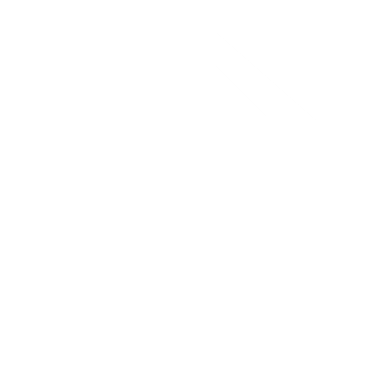 Click here to add text content, such as keywords, some brief introductions, etc.
Add title text
Text title here
Click here to add content, content to match the title.
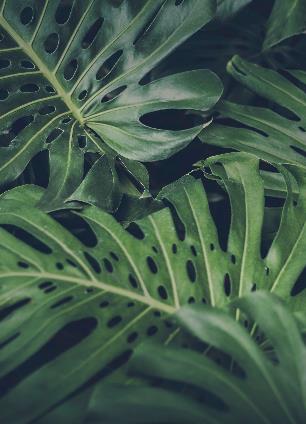 01
Click here to add text content, such as keywords, some brief introductions, etc.
Click here to add content, content to match the title.
02
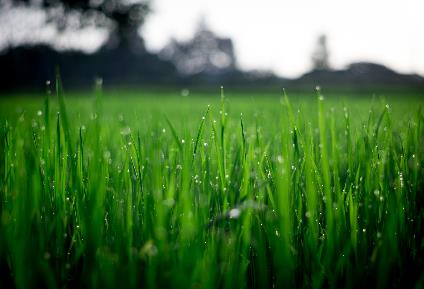 Click here to add content, content to match the title.
03
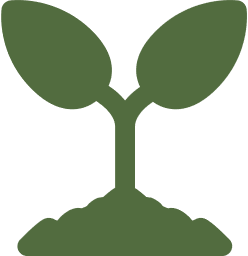 Add title text
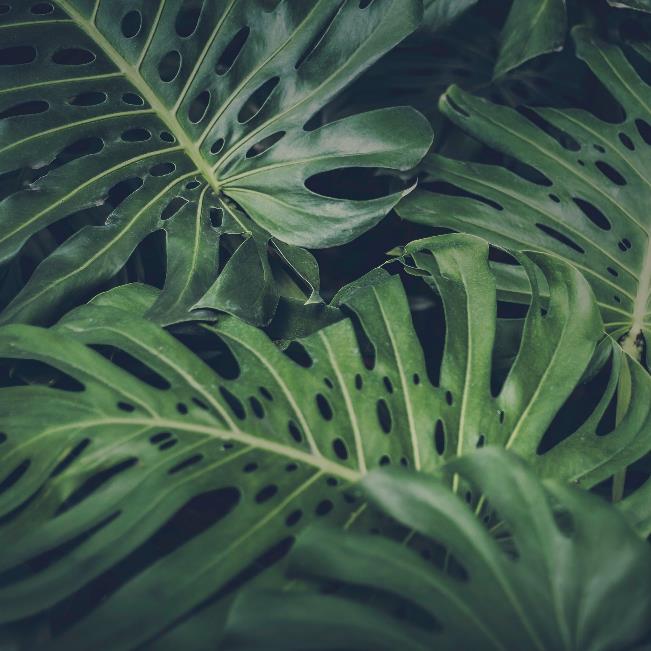 Click here to add text content, such as keywords, some brief introductions, etc.
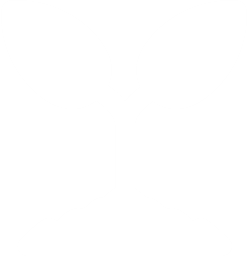 Text title here
Click here to add text content, such as keywords, some brief introductions, etc.
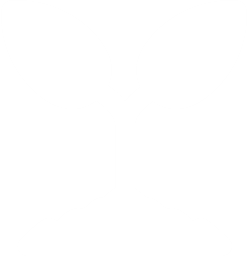 Add title text
Add title text
Add title text
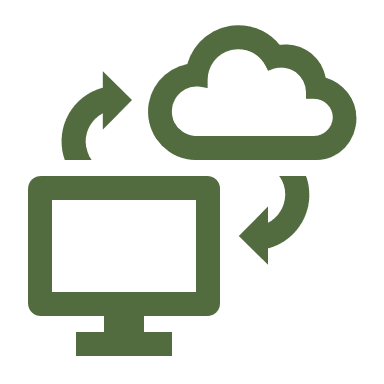 Click here to add text content, such as keywords, some brief introductions, etc.
Click here to add text content, such as keywords, some brief introductions, etc.
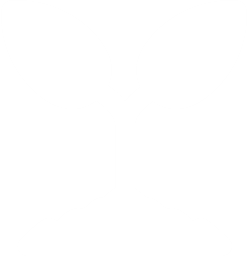 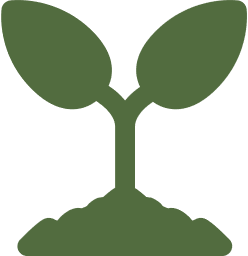 Click here to add text content, such as keywords, some brief introductions, etc.
Click here to add text content, such as keywords, some brief introductions, etc.
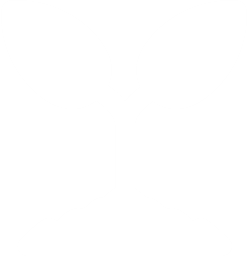 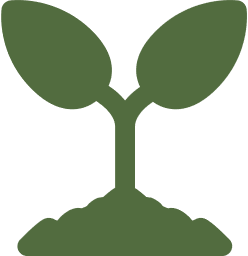 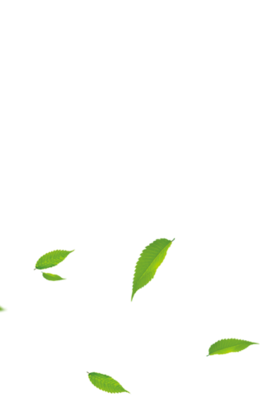 02
Add title text
Click here to add content, content to match the title.
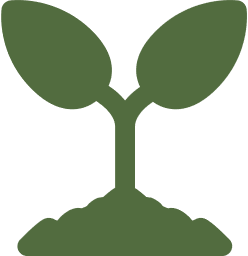 Add title text
Text title here
Click here to add text content, such as keywords, some brief introductions, etc.
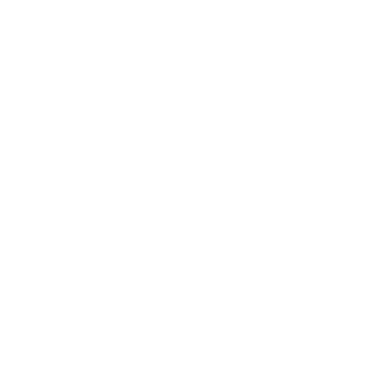 Text title here
Click here to add text content, such as keywords, some brief introductions, etc.
Text title here
Click here to add text content, such as keywords, some brief introductions, etc.
Text title here
Click here to add text content, such as keywords, some brief introductions, etc.
Add title text
Click here to add text content, such as keywords, some brief introductions, etc.
Click here to add text content, such as keywords, some brief introductions, etc.
01
02
Click here to add text content, such as keywords, some brief introductions, etc.
Add title text
Text title here
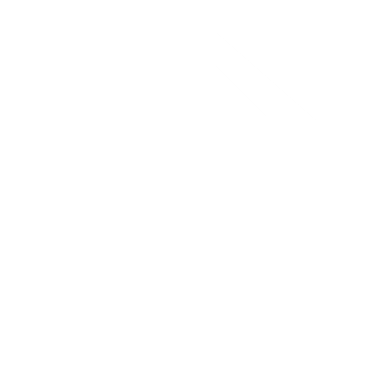 Click here to add text content, such as keywords, some brief introductions, etc.
Click here to add text content, such as keywords, some brief introductions, etc.Click here to add content, content to match the title. Fill in the description
Text title here
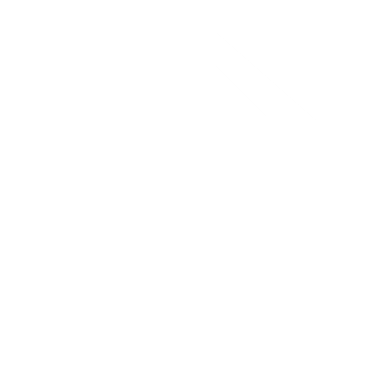 Click here to add text content, such as keywords, some brief introductions, etc.
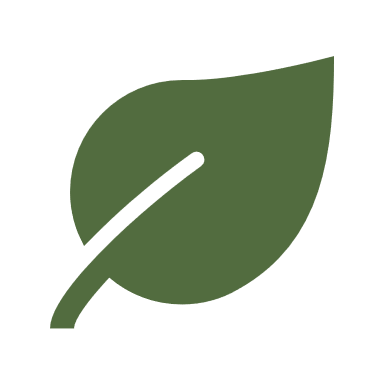 Add title text
01
Click here to add text content, such as keywords, some brief introductions, etc.
02
Click here to add text content, such as keywords, some brief introductions, etc.
03
Click here to add text content, such as keywords, some brief introductions, etc.
04
Click here to add text content, such as keywords, some brief introductions, etc.
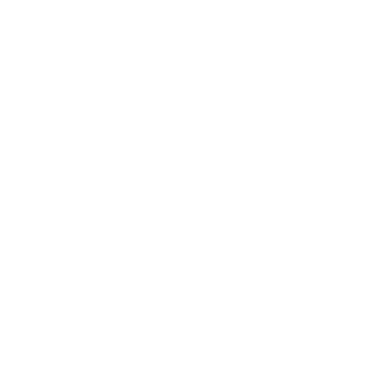 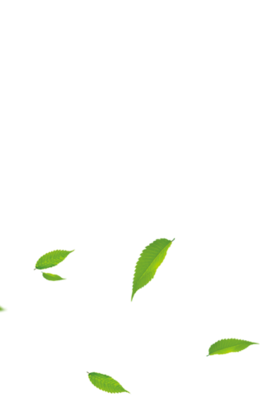 03
Add title text
Click here to add content, content to match the title.
Add title text
Click here to add text content, such as keywords, some brief introductions, etc.
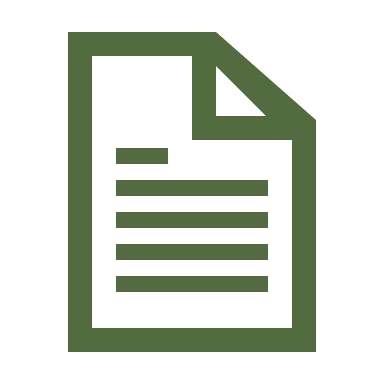 Click here to add text content, such as keywords, some brief introductions, etc.
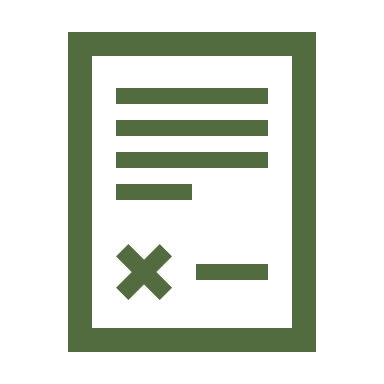 Click here to add text content, such as keywords, some brief introductions, etc.
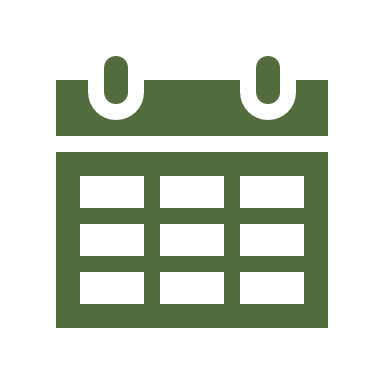 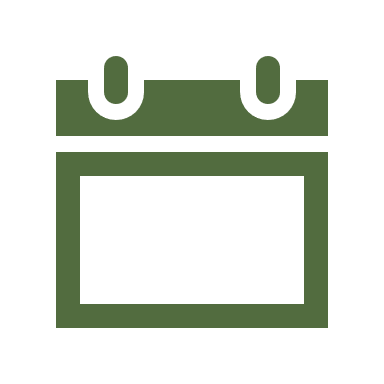 Click here to add text content, such as keywords, some brief introductions, etc.
Click here to add text content, such as keywords, some brief introductions, etc.
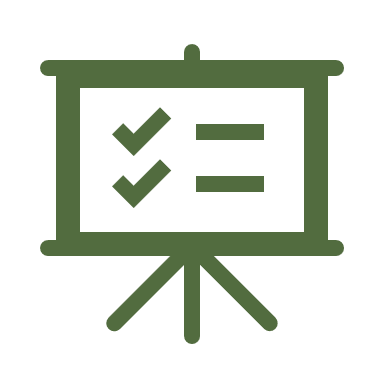 Add title text
Click here to add text content, such as keywords, some brief introductions, etc.
01
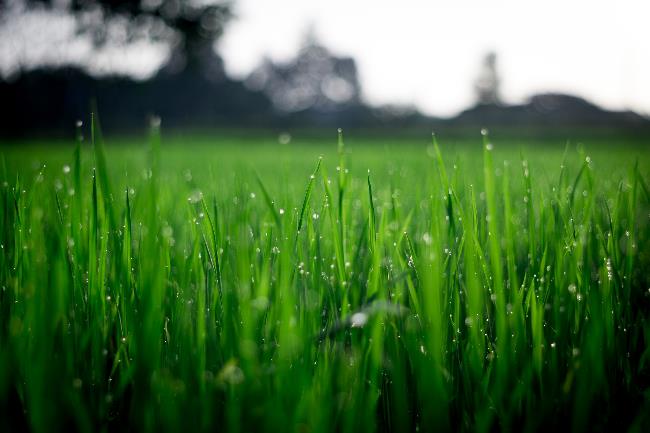 Click here to add text content, such as keywords, some brief introductions, etc.
02
Add title text
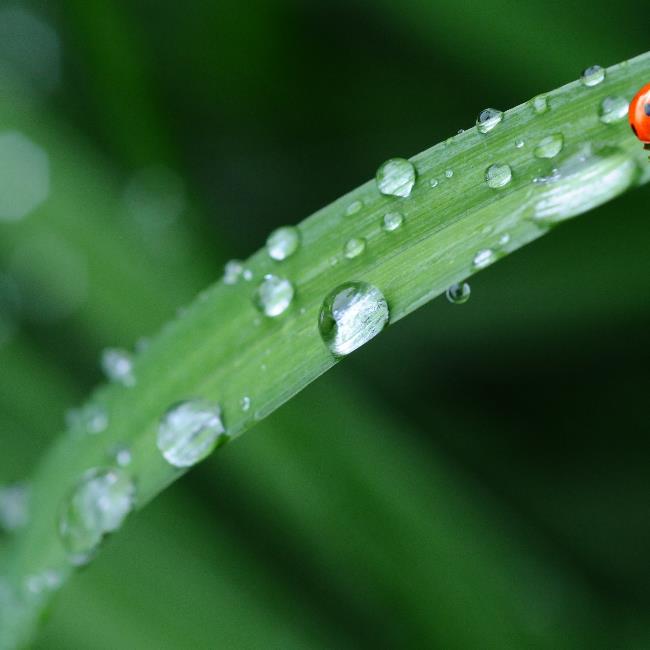 Click here to add text content, such as keywords, some brief introductions, etc.
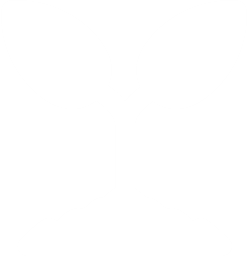 Text title here
Click here to add text content, such as keywords, some brief introductions, etc.
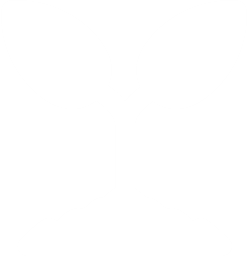 Add title text
Click here to add text content, such as keywords, some brief introductions, etc.
Click here to add text content, such as keywords, some brief introductions, etc.
01
03
02
04
Click here to add text content, such as keywords, some brief introductions, etc.
Click here to add text content, such as keywords, some brief introductions, etc.
Add title text
Text title here
Text title here
Click here to add text content, such as keywords, some brief introductions, etc.
Click here to add text content, such as keywords, some brief introductions, etc.
SWOT
Text title here
Text title here
Click here to add text content, such as keywords, some brief introductions, etc.
Click here to add text content, such as keywords, some brief introductions, etc.
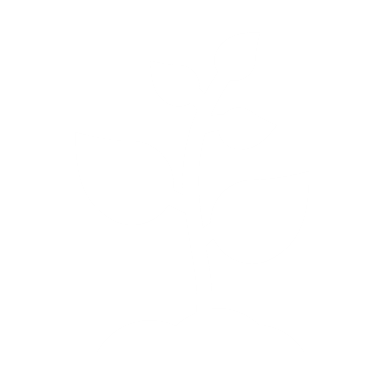 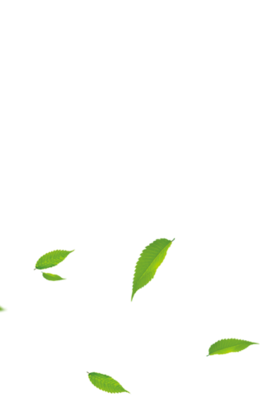 04
Add title text
Click here to add content, content to match the title.
Add title text
Text title here
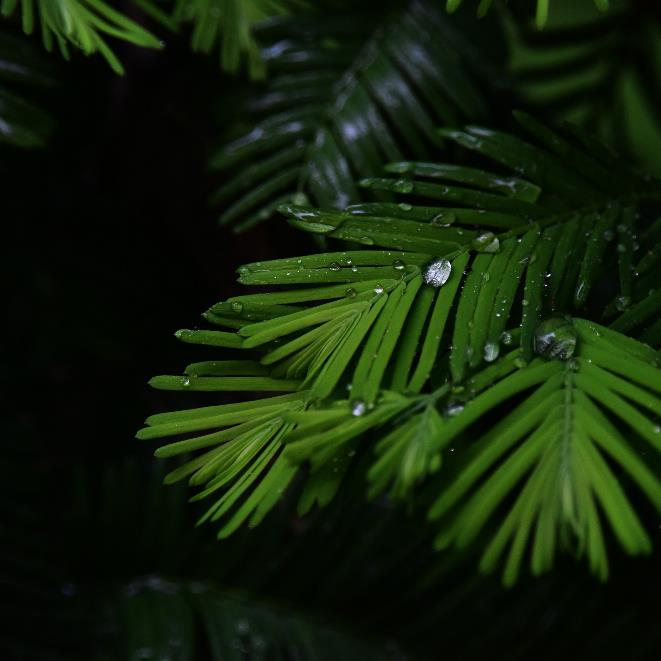 Click here to add text content, such as keywords, some brief introductions, etc.
Fill in the description
Fill in the description
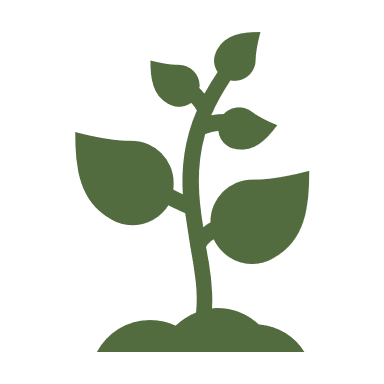 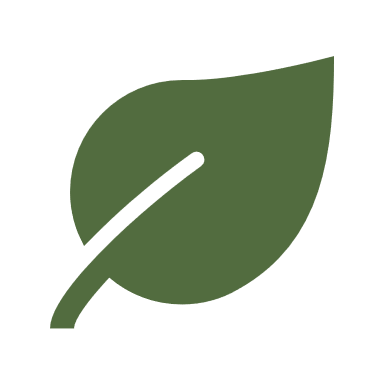 Fill in the description
Fill in the description
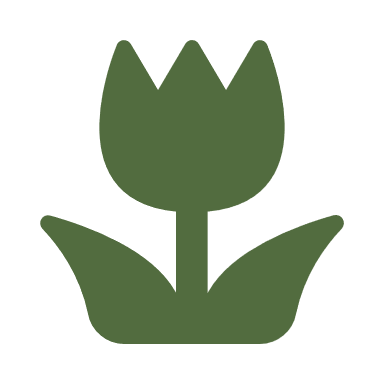 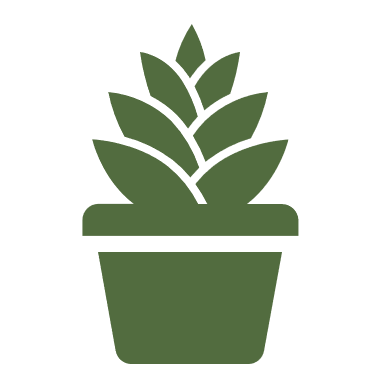 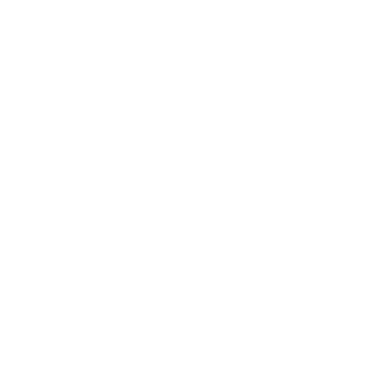 Add title text
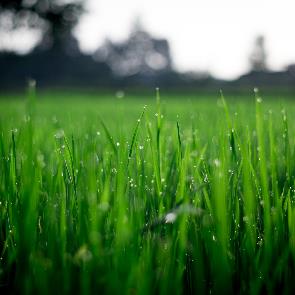 Text title here
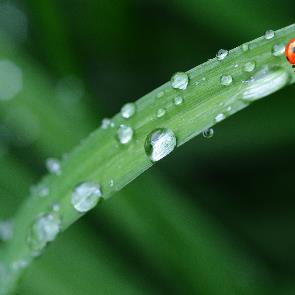 Click here to add text content, such as keywords, some brief introductions, etc.
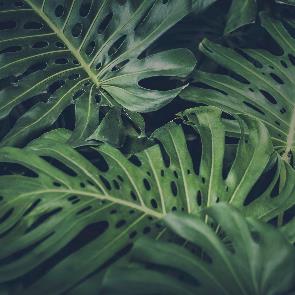 Text title here
Click here to add text content, such as keywords, some brief introductions, etc.
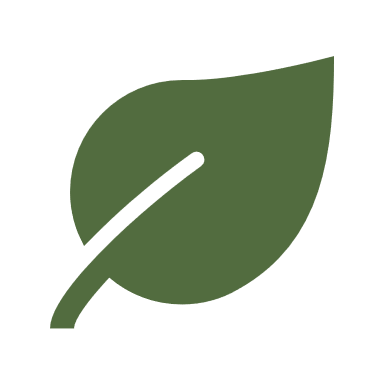 Add title text
01
02
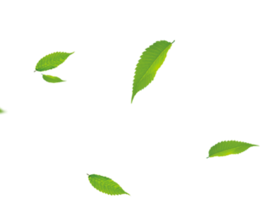 Click here to add content, content to match the title.
Click here to add content, content to match the title.
03
04
Click here to add content, content to match the title.
Click here to add content, content to match the title.
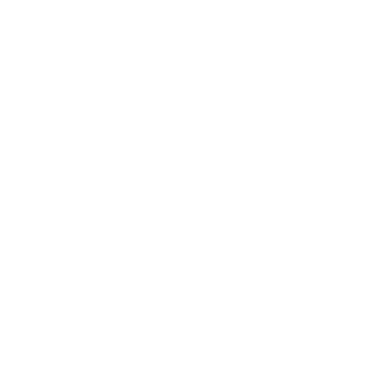 Add title text
Click here to add text content, such as keywords, some brief introductions, etc.
01
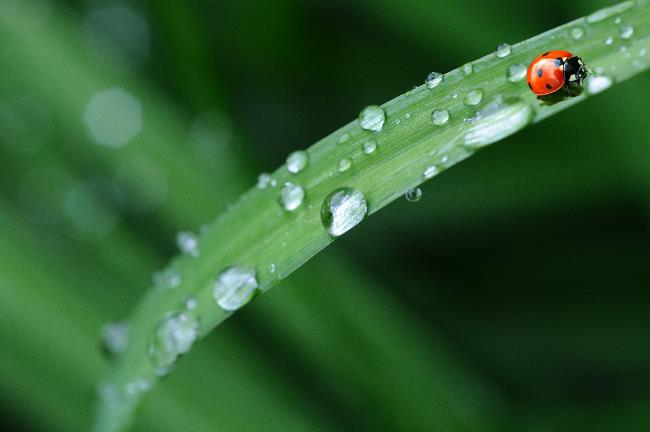 Click here to add text content, such as keywords, some brief introductions, etc.
02
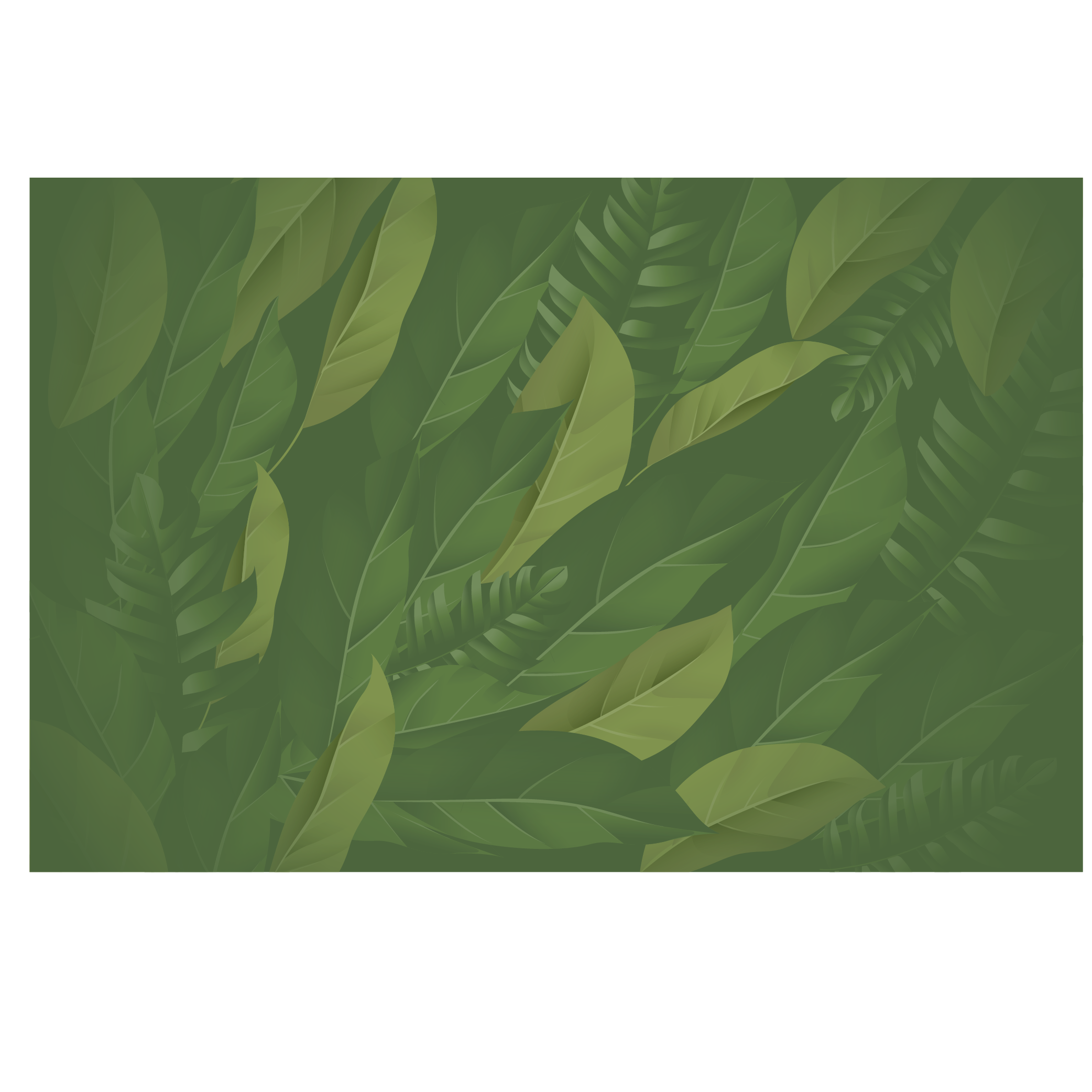 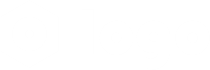 Thanks
Click here to add content, content to match the title.
Report ：freeppt7.com
Time：20XX